North Clondalkin Library
NCL
June 2018- Detailed Design Development- Elliptical perimeter to encapsulate library and gardens- Brickwork to façade- soft landscaping- Set back from houses and edges of siteNorth Clondalkin Library from Part 8 to Construction
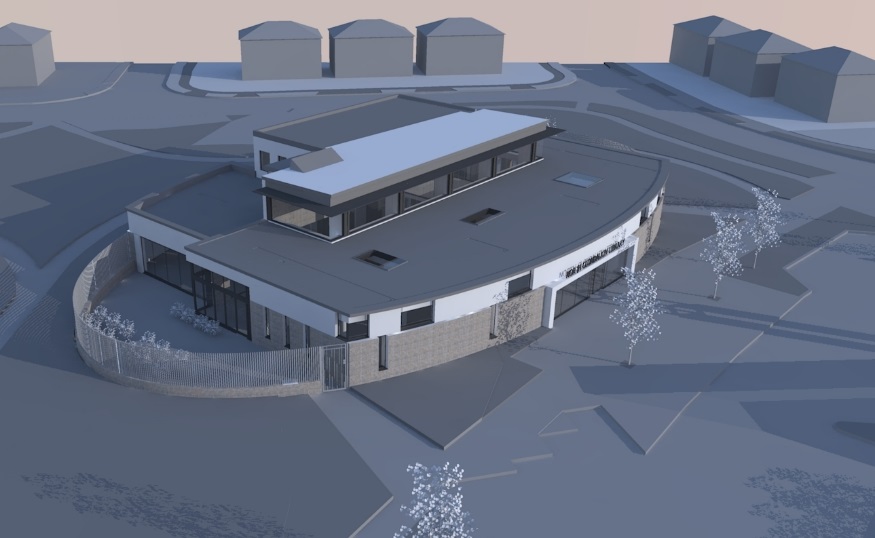 North Clondalkin LibrarySite Layout Development
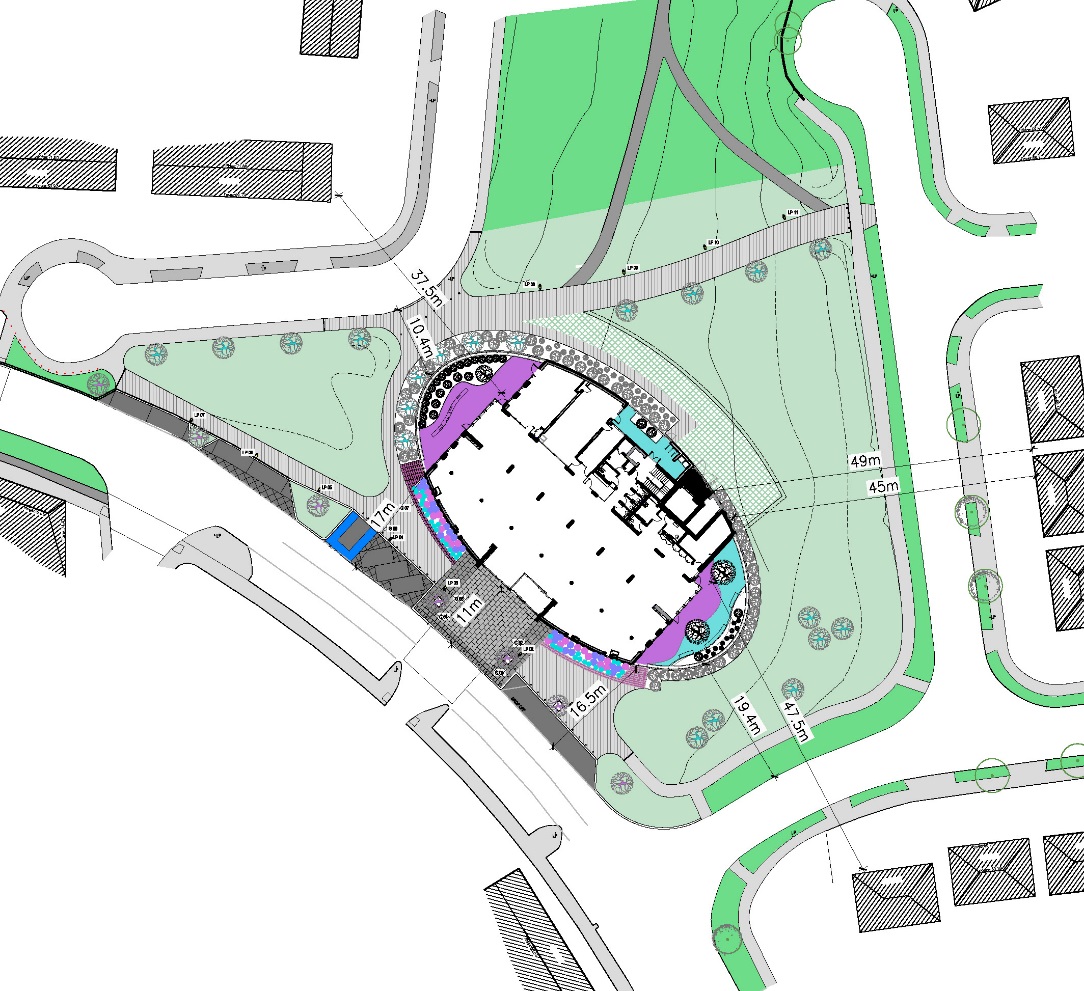 Design Development since Part 8- Curved geometry and compact shape of ellipse providing a soft curved elevation to all sides
- Soft landscaping within gardens and to the outside of all walls and railings helping to blend in with the soft landscaping and to soften the elevations of the building- All hardstanding and parking removed from the rear of the building providing a fully grassed area

- All parking and set-down to front of Library

-  New Path linking Oatfield Park with main street, with Public Lighting to maintain access across the green space
Harelawn Crescent
Oatfield Park
CHURCH CAR-PARK
Oatfield Avenue
2018
SITE PLAN
North Clondalkin LibrarySite Surroundings
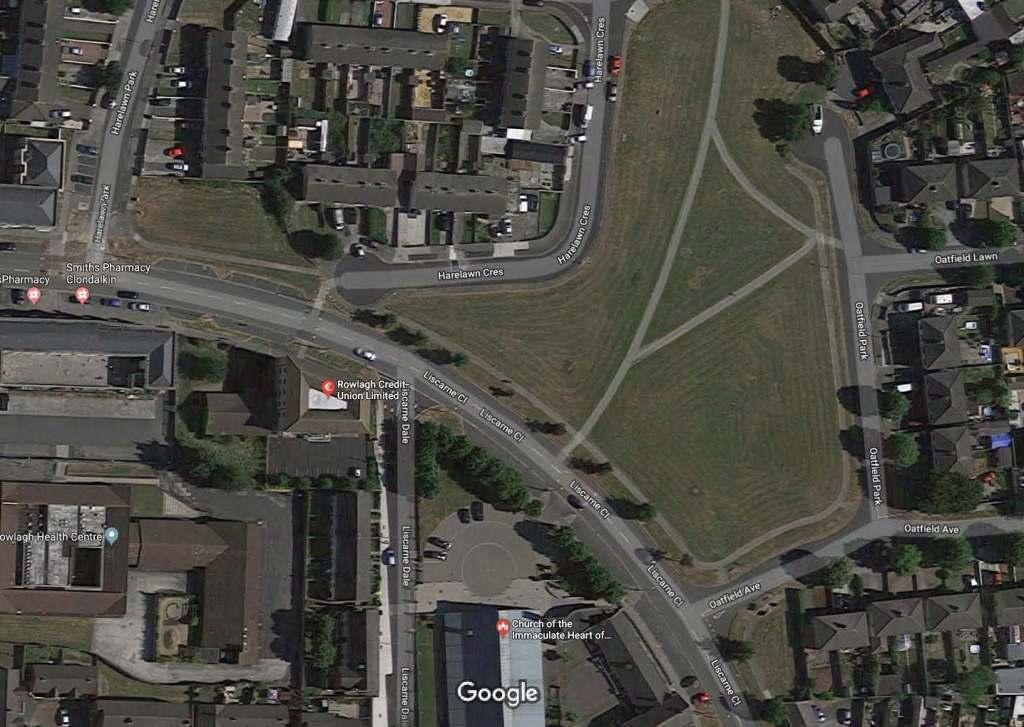 North Clondalkin LibraryFloorplan Development
Design Development 
since Part 8The Ground Floor plan accommodation remains similar to Part 8 plan

Large Library Hall accommodating all age groups and library activities

I.T. training room

Conference room

Small meeting room for book-clubs and community groups

All access from main entrance on main street
North Clondalkin LibraryFloorplan Development
Design Development 
since Part 8The Ground Floor plan accommodation remains similar to Part 8 plan

Conference room which opens out into library for community & public events/performances/recitals


Protected gardens for Library use on three sides of the Library
North Clondalkin LibraryFloorplan Development
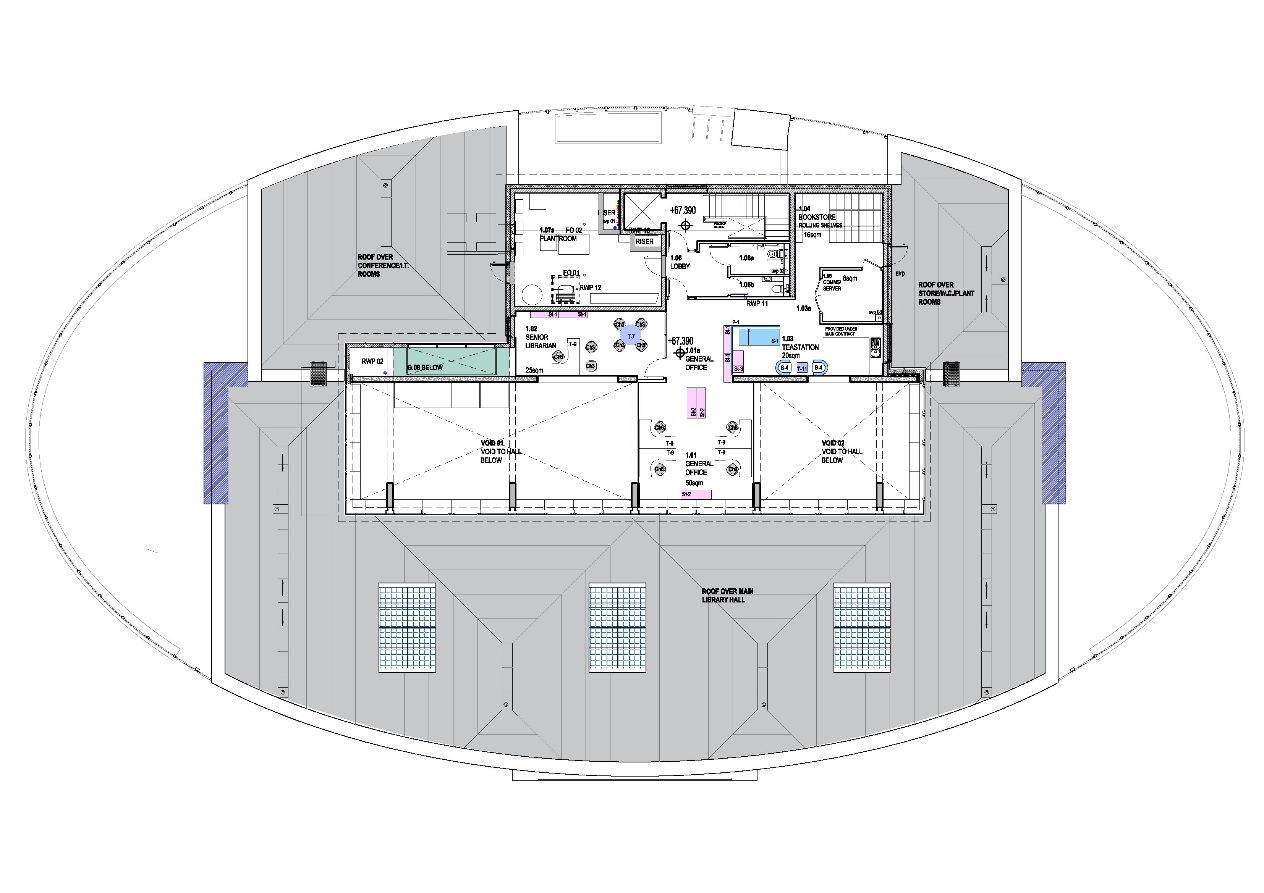 Design Development 
since Part 8The First Floor plan accommodation remains similar to Part 8 plan

Office; Storage and Plant functions only at first floor

Staff access only

Offices overlook library hall below 

No overlooking of neighbouring houses
Garden Below
Storage
Plantroom
Roof-space
Roof-space
Office
Tea-station
Main Office
Garden Below
Garden Below
Lightwell
Lightwell
Lightwell
Roof-space
2018
FIRST FLOOR PLAN
205sqm
Library event Rowlagh Community Centre
Library Event Rowlagh Community Centre
Circuit training Rowlagh Community Centre
NCL FEB 2020
NCL FEB 2020
NCL FEB 2020
Castletymon Library FEB 2020
Castletymon Library FEB 2020
Castletymon Library FEB 2020
Castletymon Library FEB 2020
Rathcoole Library- Planned proposal
Library to be developed as part of SDCC’s wider housing development in the Rathcoole Area.
Rathcoole is an established South Dublin village that has been, and will continue to be, subject to significant development.
The village is best located to both serve the adjacent villages of Saggart and Newcastle, and the surrounding rural hinterland.
Rathcoole is home to a cluster of existing and planned schools, both primary and secondary, with large student numbers.
The current SDCC development proposal at Rathcoole provides an opportunity to provide the service in conjunction with, and for, both the existing population and the new residents of the village.
It will add greatly to network of library services in the County.